CS2852Week 6, Class 3
Today
Binary Search Trees
Return Quiz
At least Section 051 is graded
SE-2811
Slide design: Dr. Mark L. Hornick
Content: Dr. Hornick
Errors: Dr. Yoder
1
Muddy Points from last class
021
051
(Not done)
(If you had one you really wanted to put up, please put it up with today’s.)
Implementing recursion methods
Finding the number of comparisons needed (2)
prove recursive algorithm correct
SE-2811
Dr.Yoder
2
How many comparisons needed? (review)
For 1 element array?
For 2 element array?
For 3?
For 4?
For 5?
For 6?
For 7?
For 8?
For 9?
For 10?
For 11?
For 12?
For an n element array, how many do we need?
(Or, with n hops, how many potential places can you find?)
SE-2811
Dr.Yoder
3
Sorted lists
With ArrayList
With LinkedList
Jumping to a spot is O(1)
Search is O(log n)
Insertion is O(n) (except at right end) 
Sorted insertion is O(log n)+O(n) = O(n)

O(log n) sure would be nice!
Jumping to a spot is O(n)
Might as well just search linearly – O(n)
Insertion is O(1) (once we find the spot)
Sorted insertion is O(n)+O(1) = O(n)

O(log n) sure would be nice!
SE-2811
Dr. Yoder
4
A LinkedList Node
Zoomed out to whole list
Zoomed in on Node
next
Node ref
prev
Node ref
value
E ref
Node
5
[Speaker Notes: Open Question: Why does node not have a name?]
A BinarySearchTree Node
Zoomed out to whole tree
Zoomed in on Node
SE-2811
Dr.Yoder
6
A LinkedList class
head
Node ref
tail
LL
Zoomed out to whole list
Node ref
LinkedList
SE-2811
Dr. Yoder
7
A BinarySearchTree class
Zoomed out to whole tree
root
Node ref
BST
BinarySearchTree
8
Implementing BinarySearchTree
public int size()
private int depth(Node)
private int get()
private int set()
private add(E e)
private remove(E e)
SE-2811
Dr. Yoder
9
Depth of a node
The depth of a node is the number of nodes along the path from the root to the node. (including both ends)
(Some authors count the edges/links instead of the nodes, this is one less than what we use)
SE-2811
Dr. Yoder
10
Sub-tree
The sub-tree rooted at a given node (e.g. Nancy) is that node and all the nodes below it.
11
SE-2811
Dr. Yoder
Height of a sub-tree
The height of a sub-tree is the maximum depth of any node in the tree
Zero if no nodes below it.
SE-2811
Dr. Yoder
12
Implementing size recursively
Base case
No nodes (root is null) return 0
Break into smaller problems
Consider the subtrees rooted at the nodes on the left and the right
Subtrees MUST be smaller than the original tree
Answer must be correct if subtrees are correct:
Size of tree is 1 (counting root) + size of the sub-tree to the left + size of the subtree to the right
SE-2811
Dr. Yoder
13
Recursive implementation of size (at root)
The sub-tree rooted at a given node (e.g. Nancy) is that node and all the nodes below it.
Left subtree
14
Right subtree
SE-2811
Dr. Yoder
Recursive implementation of size (of right sub-tree)
The sub-tree rooted at a given node (e.g. Nancy) is that node and all the nodes below it.
Left subtree
15
Right subtree
SE-2811
Dr. Yoder
Muddiest Point
Wait for the slides, or follow this link to answer both questions at once:
http://bit.ly/1Mow5a3
SE-2811
Dr.Yoder
16
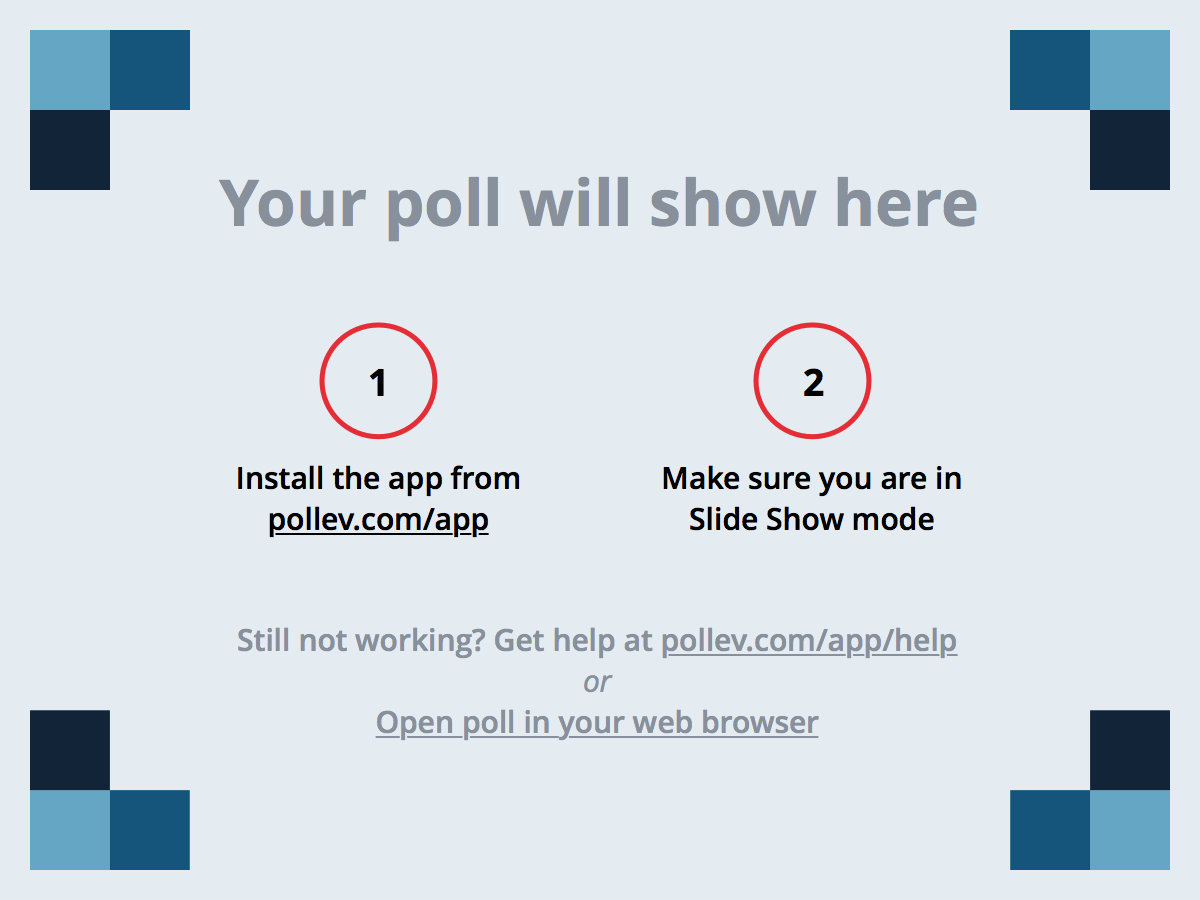 http://bit.ly/1Mow5a3
SE-2811
Dr. Josiah Yoder
17
[Speaker Notes: Today, the professor made the course material clear and understandable?]
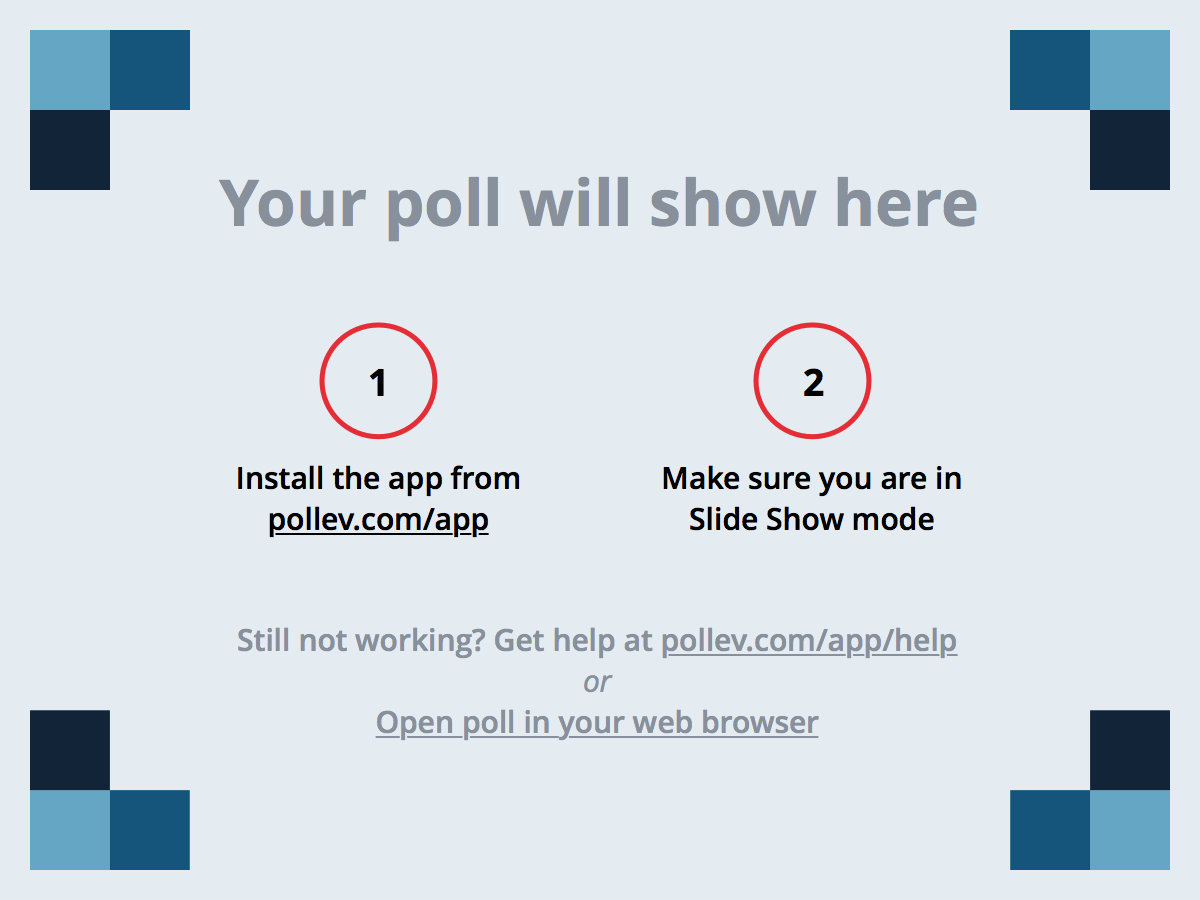 http://bit.ly/1Mow5a3
SE-2811
Dr. Josiah Yoder
18
[Speaker Notes: What was the muddiest point?]